BanovinaJunačko srce Hrvatske
Franjo Vuković
i
Dominik Bogomolec
banovina
nastalo od riječi ban
u Sisačko-moslovačkoj županiji, u Hrvatskoj
poznatiji gradovi u povijesti su bili: Glina, Sisak, Sunja, Hrvatska Kostajnica, Petrinja, Topusko, Dvor, Dubica, Gvozdansko i Zrin
ratovi s Turcima Osmanlijama, Drugi svjetski rat, Domovinski rat
gvozdansko
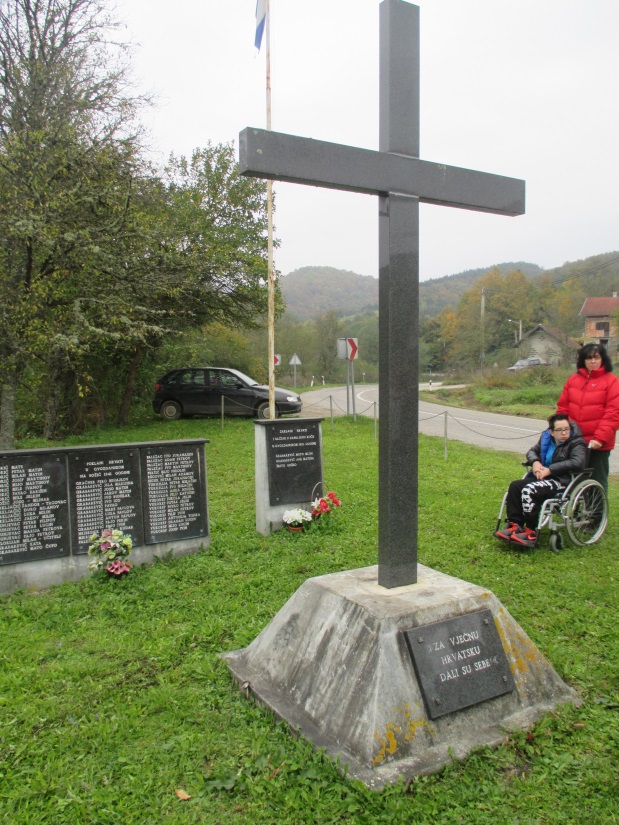 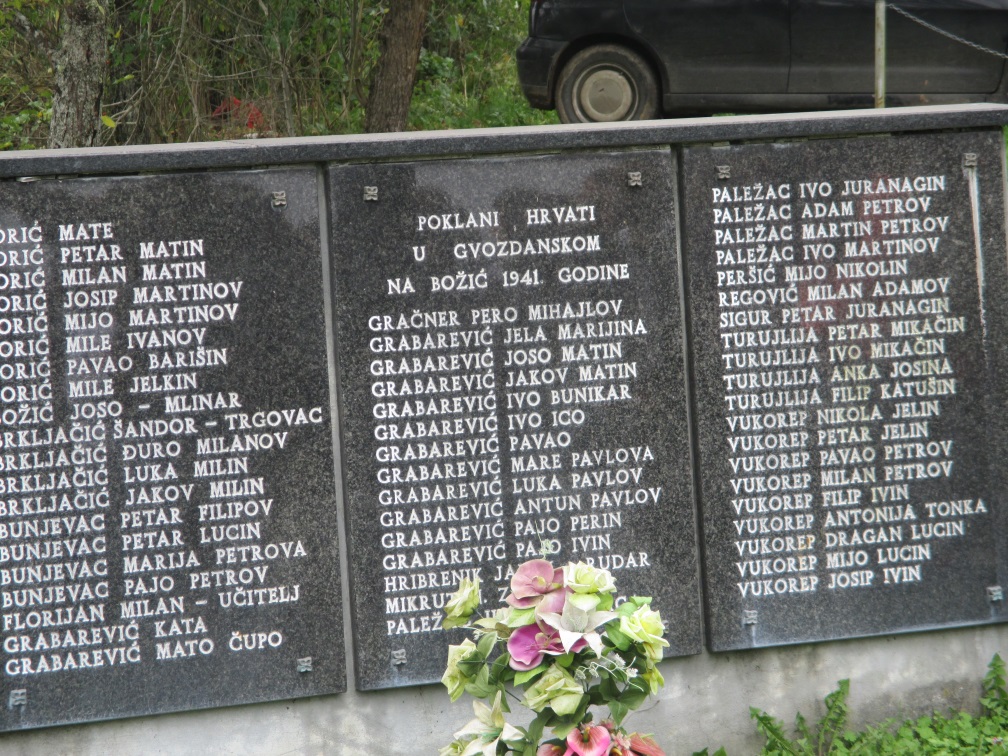 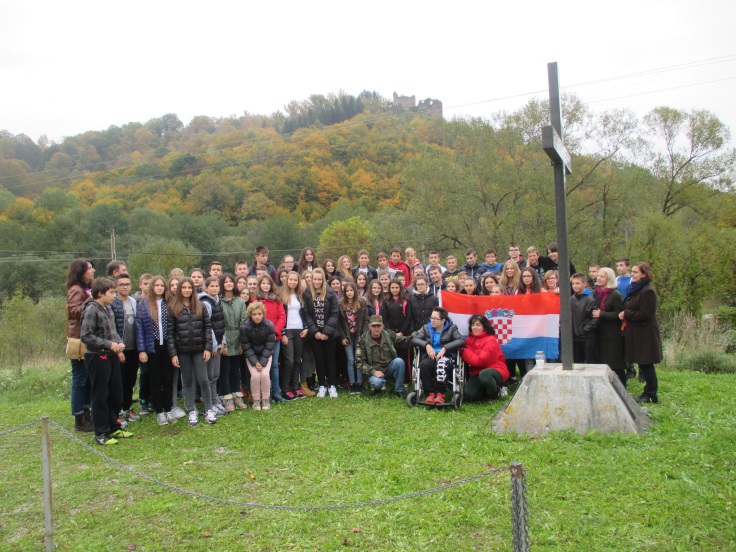 Zrin
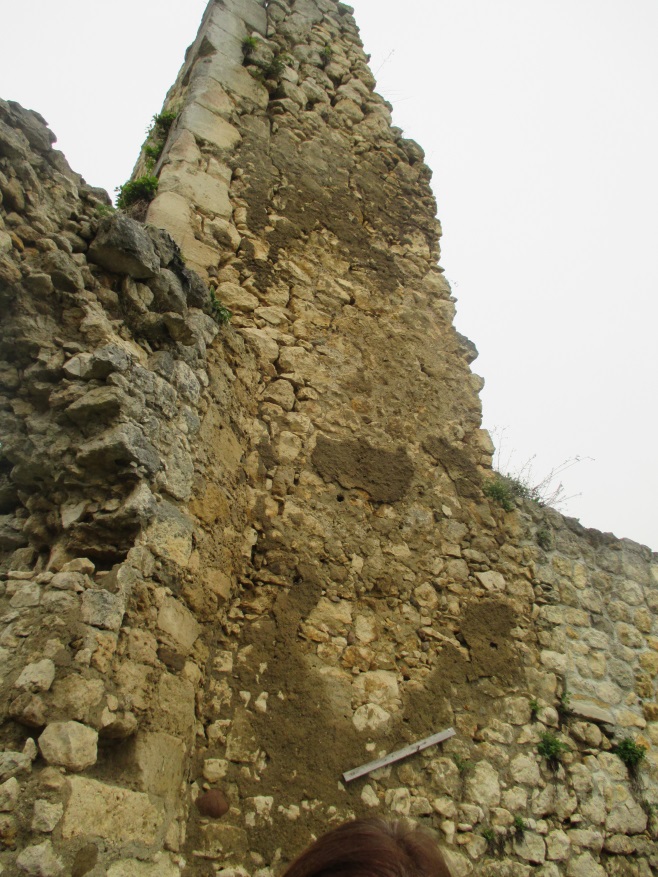 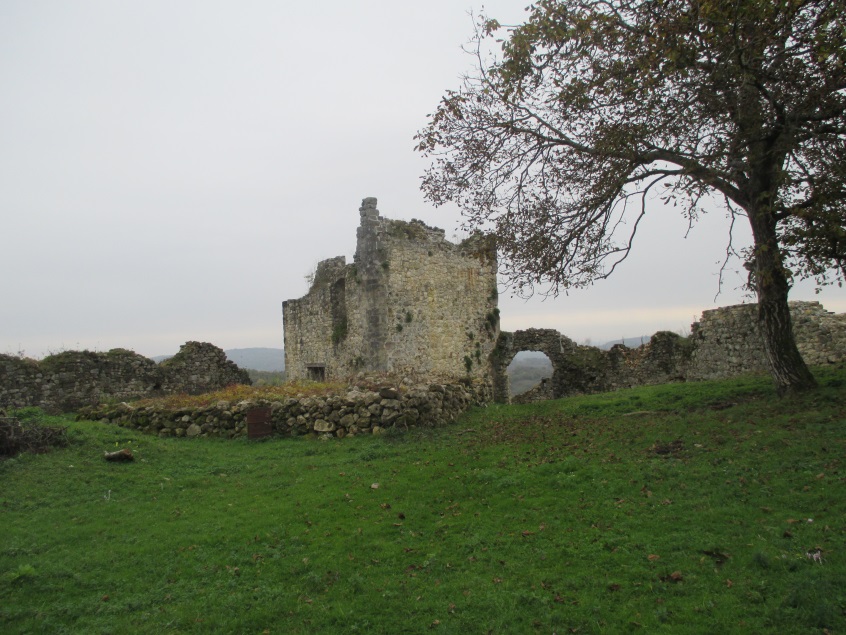 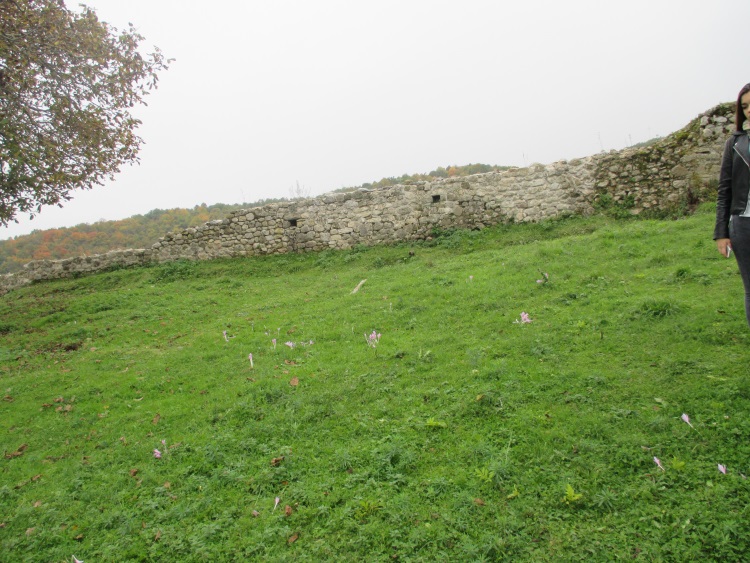 Hrvatska Kostajnica
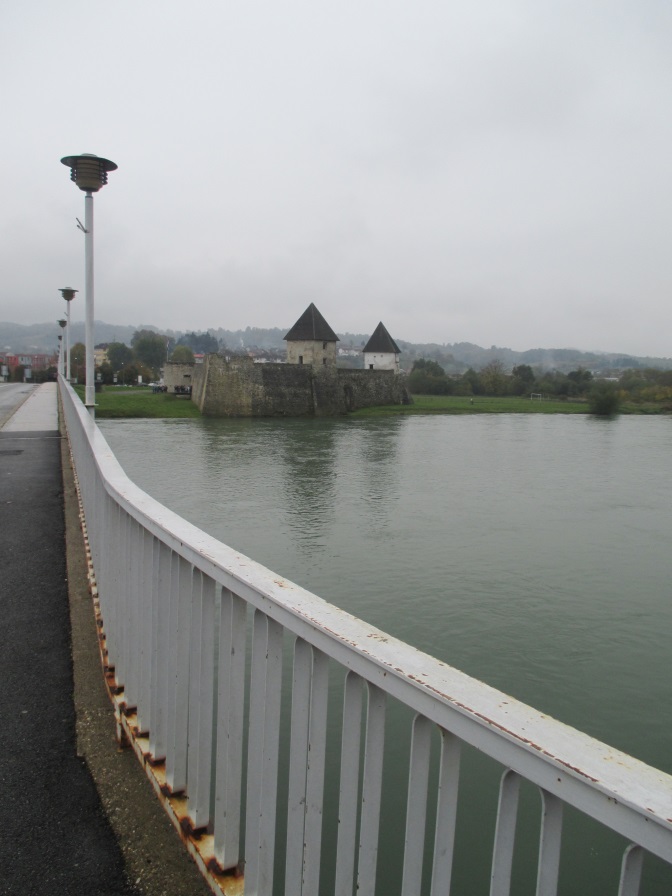 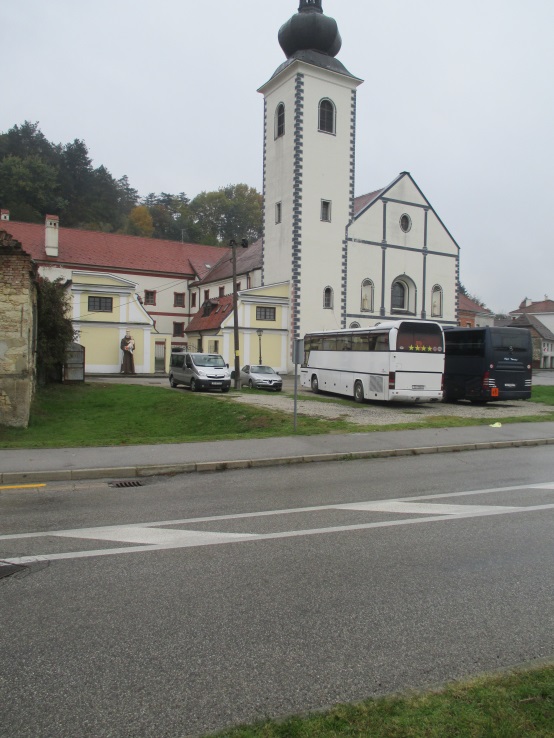 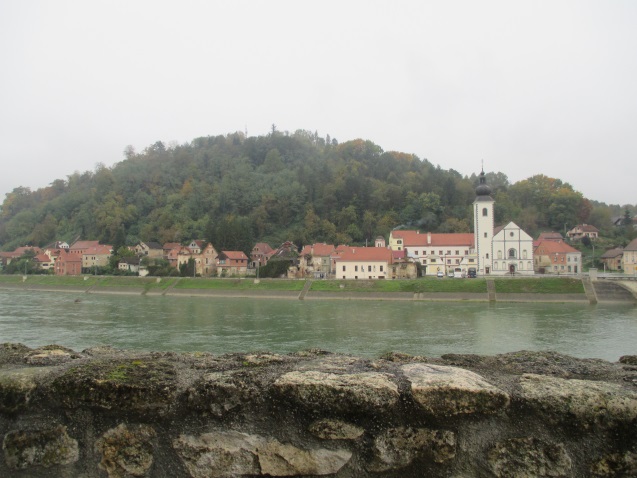 sisak
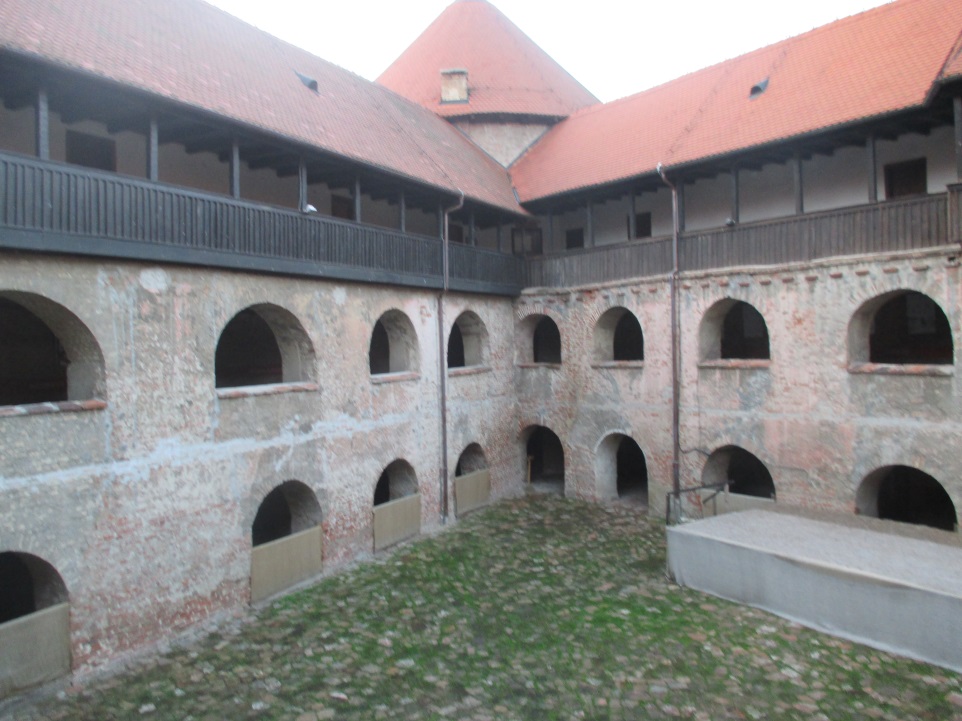 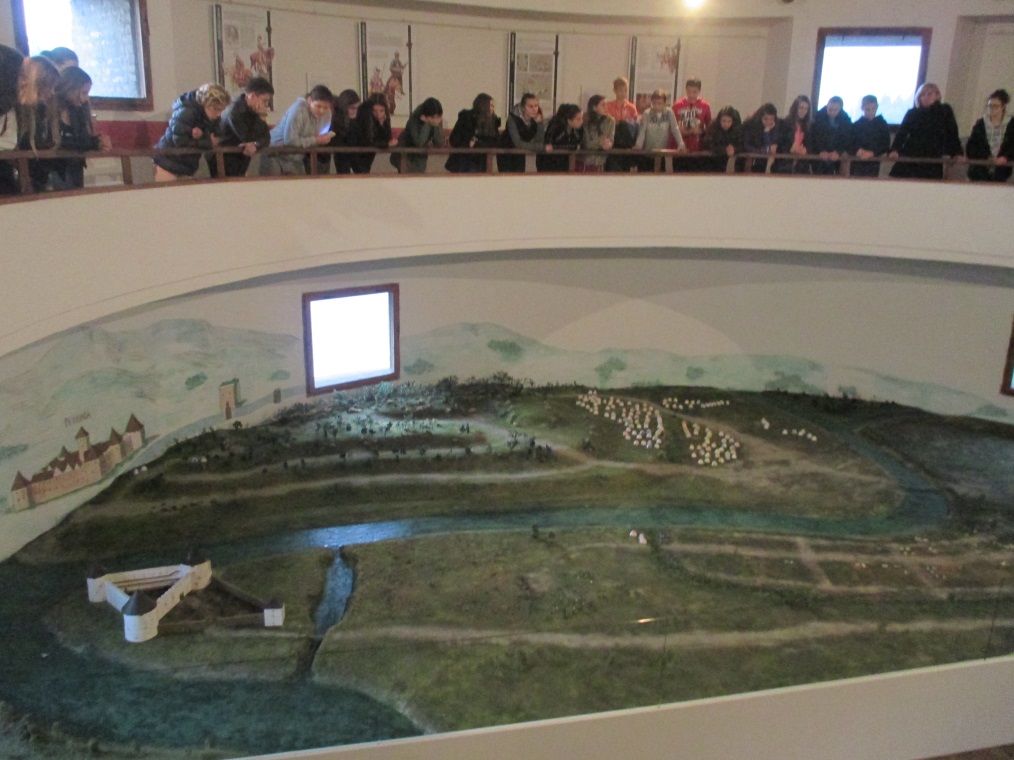 mi na izletu
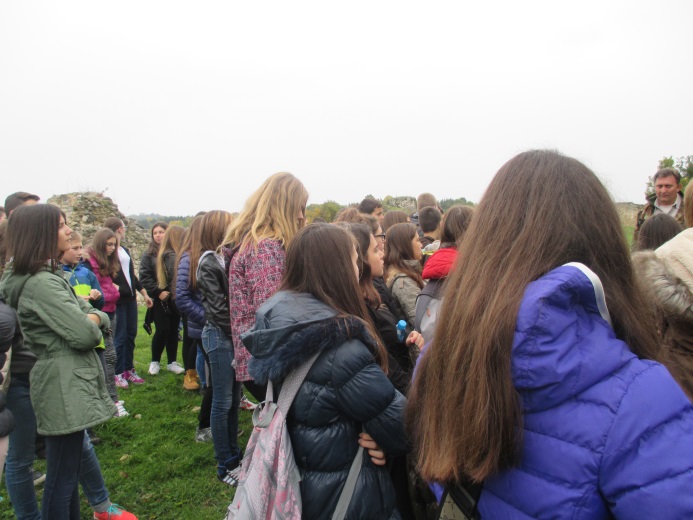 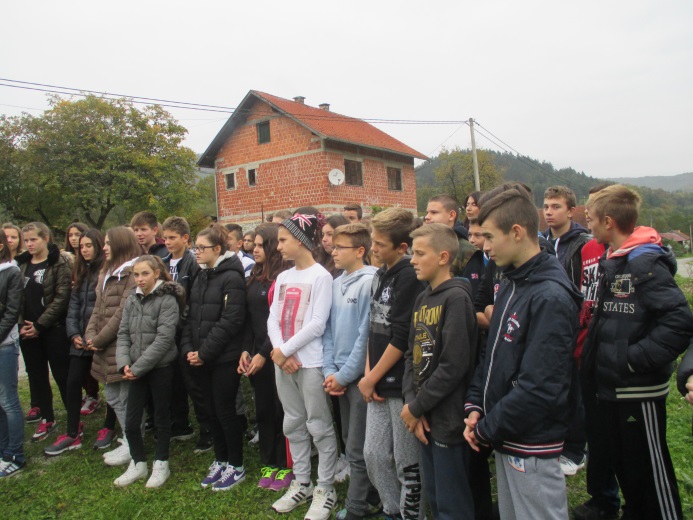 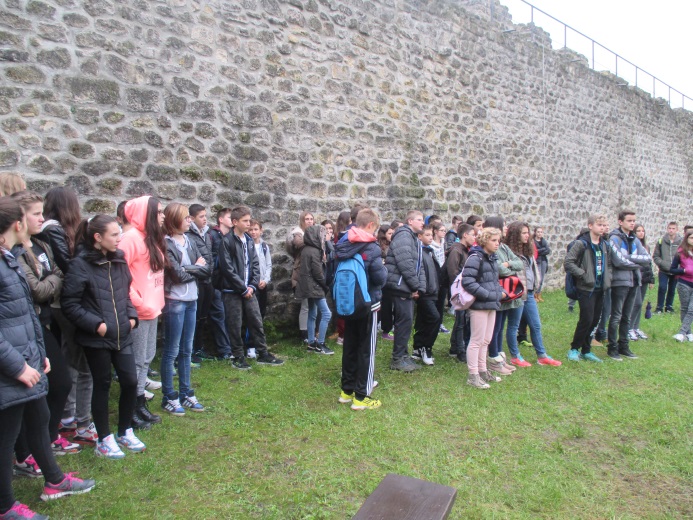 Gvozdansko
Zrin
Hrvatska Kostajnica
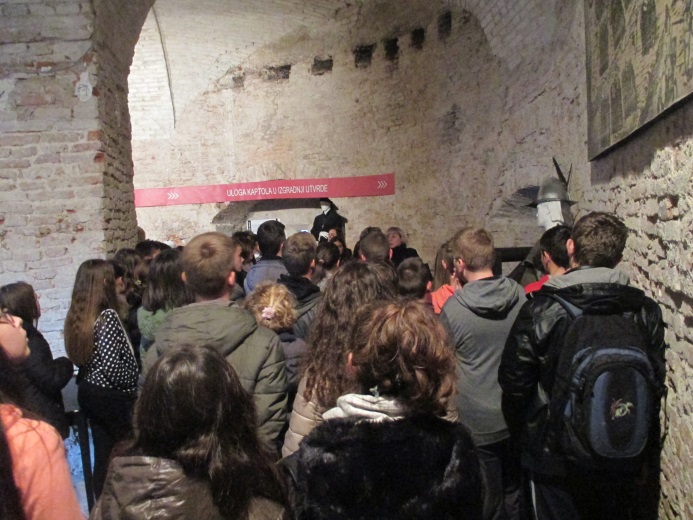 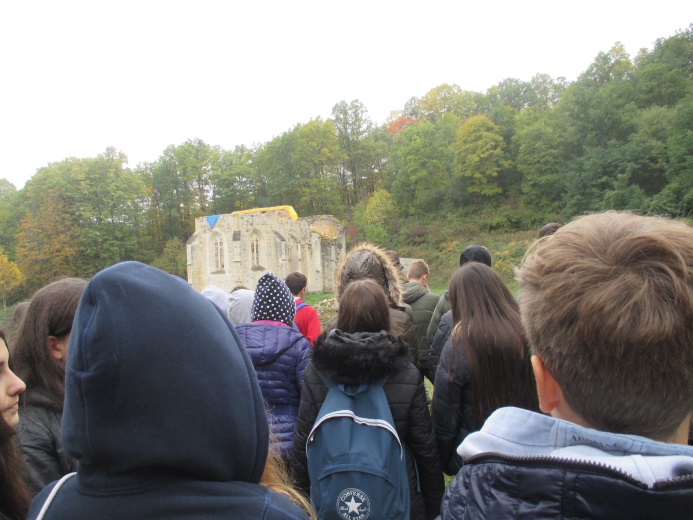 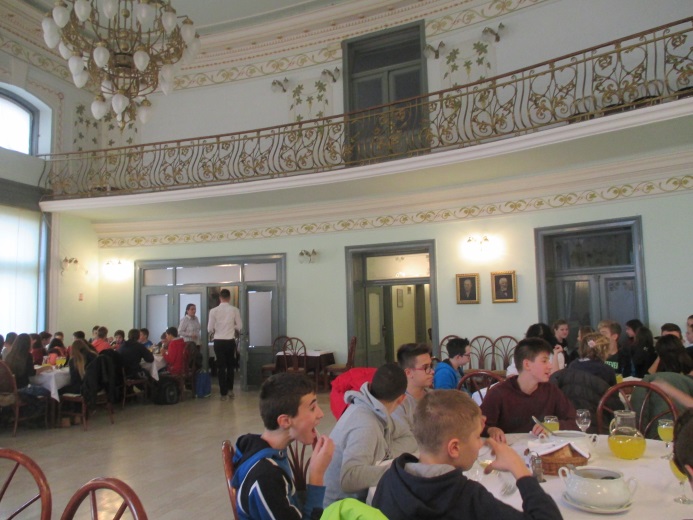 Sisak
crkva sv. Margarete
na ručku